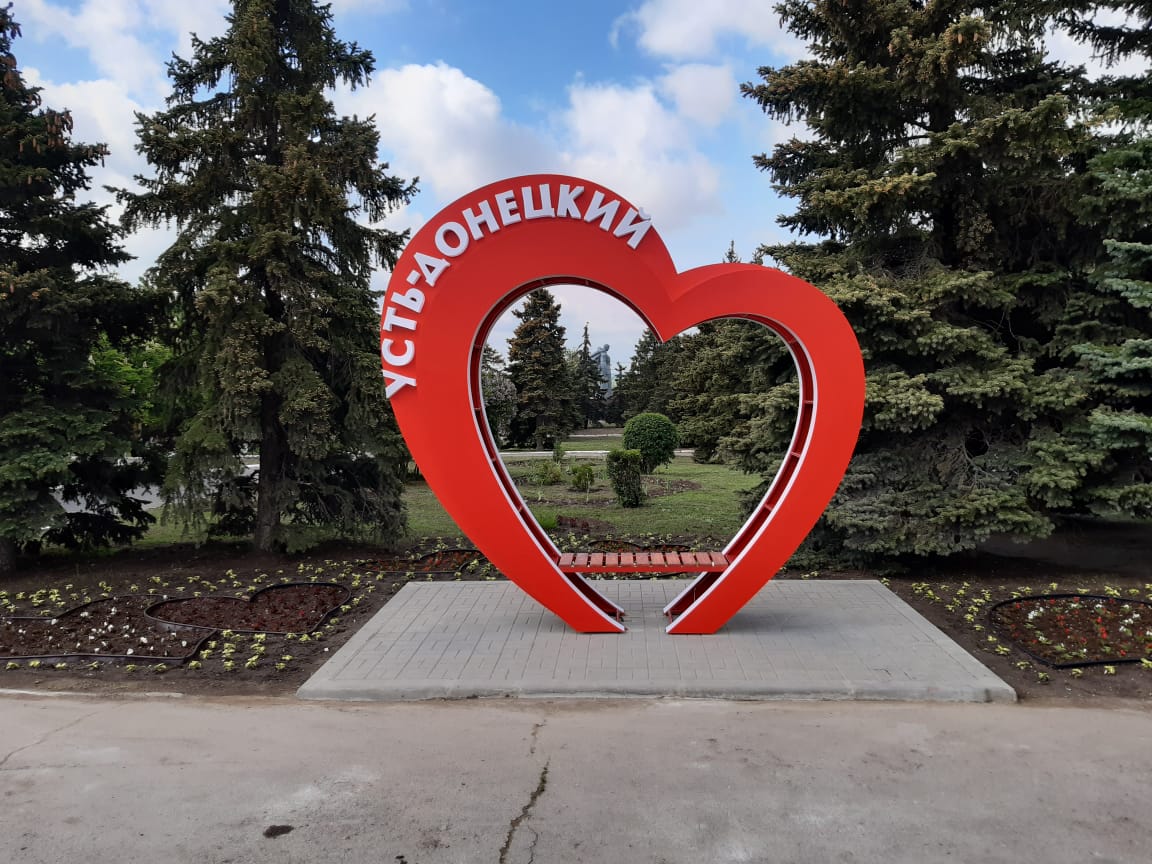 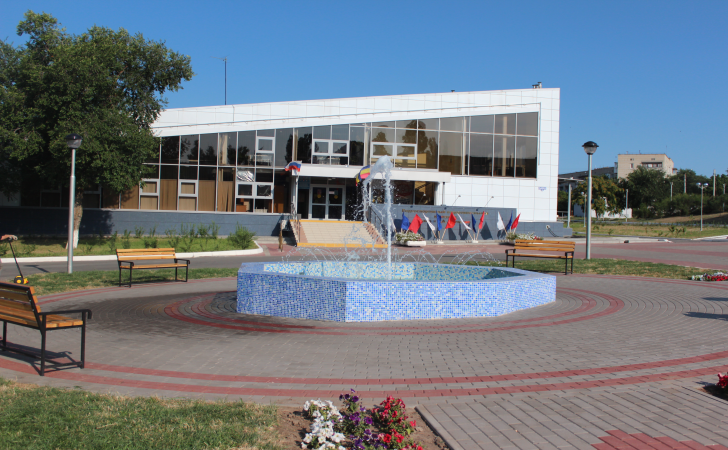 Бюджет 
Усть-Донецкого городского поселения
на 2021 год 
и на плановый период
 2022 и 2023 годов
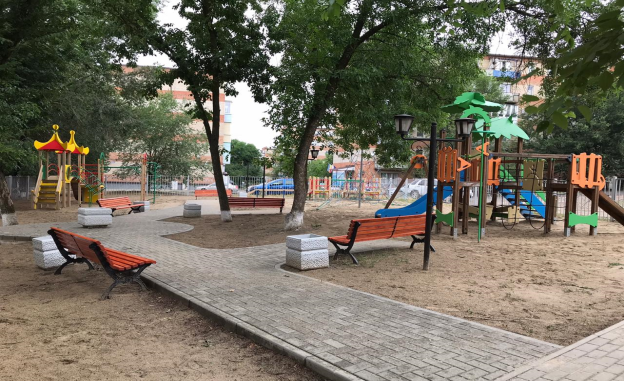 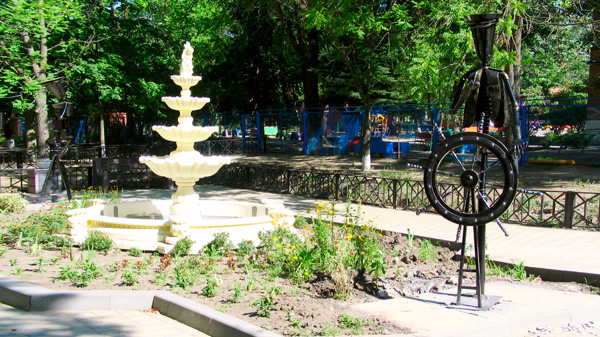 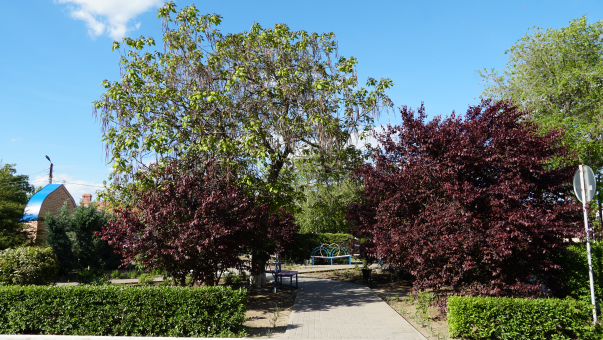 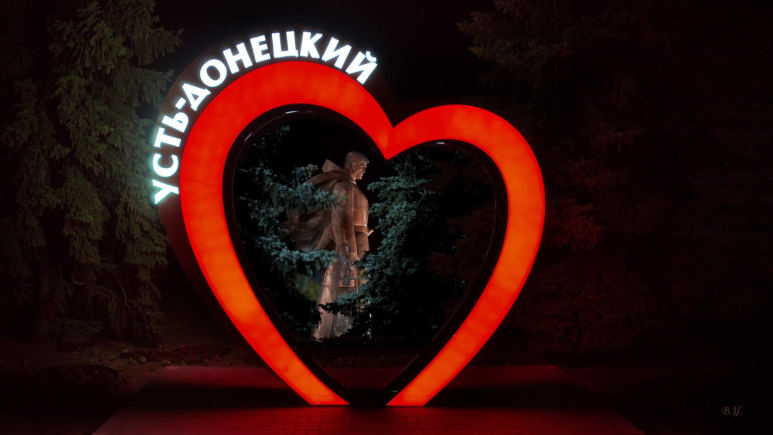 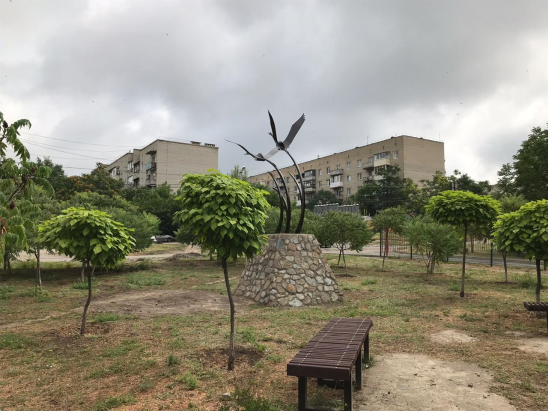 БЮДЖЕТ УСТЬ-ДОНЕЦКОГО ГОРОДСКОГО ПОСЕЛЕНИЯ  
на 2021год и на плановый период 2022 и 2023 годов
утвержден 
Решением Собрания депутатов Усть-Донецкого городского поселения № 254    от  25.12.2020 года
 «О бюджете Усть-Донецкого городского поселения  на 2021 год и на плановый период 2022 и 2023 годов»
Динамика поступления 
доходов в бюджет поселения
Структура расходов бюджета Усть-Донецкого городского поселения  на 2021год
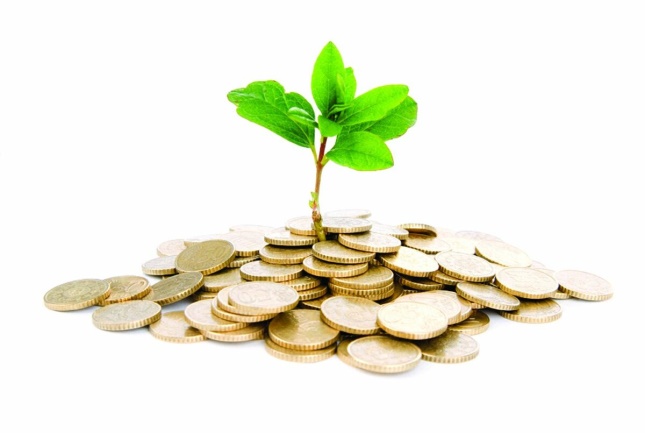 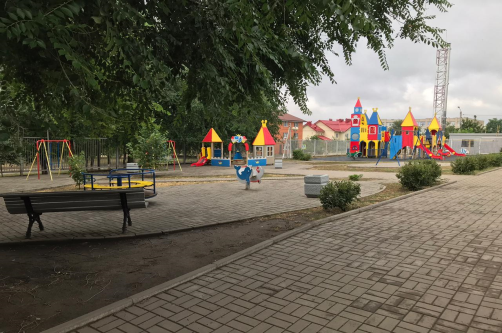 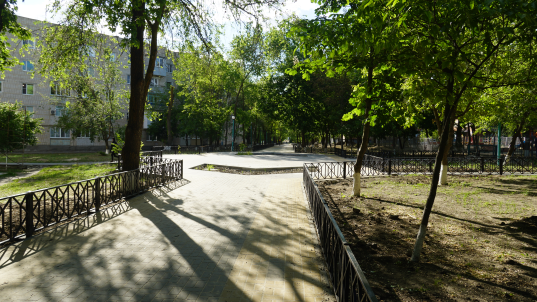 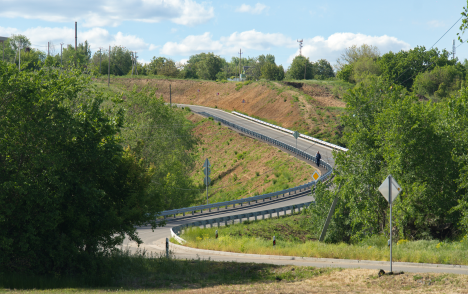 Расходы бюджета в 2021 году 
по разделам бюджетной 
классификации
*тыс.руб
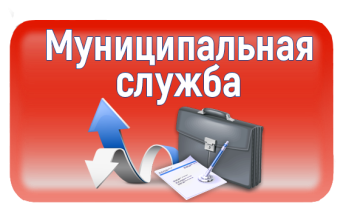 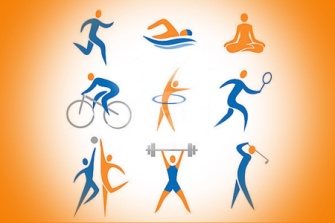 358,0
11 294,9
Общегосударственные вопросы
Физическая 
культура и спорт
420,0
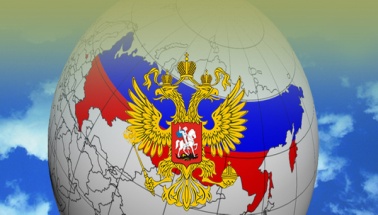 480,5
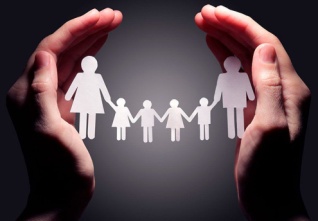 Национальная 
оборона
Социальная
 политика
РАСХОДЫ
1 114,8
400,0
Культура и 
кинематография
Национальная безопасность и правоохранительная деятельность
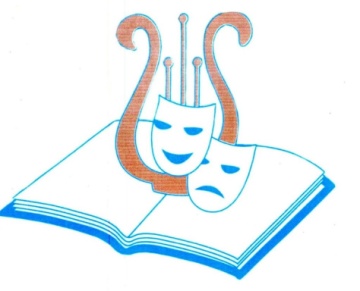 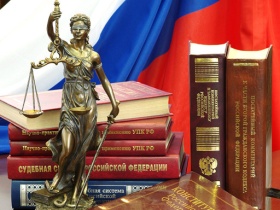 20 352,2
25,0
Профессиональная подготовка, переподготовка и повышение квалификации
Национальная
 экономика
70 745,3
Жилищно-
коммунальное 
хозяйство
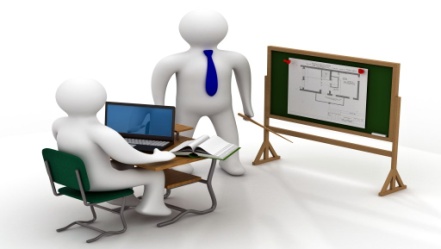 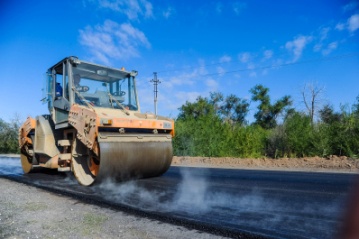 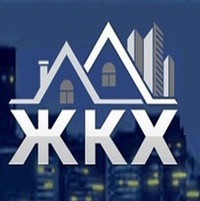 Расходы бюджета в разрезе 
муниципальных программ
*тыс.руб
2021 год
2022 год
2023 год
Контактная  информация
«Бюджет для граждан» 
Подготовлен финансово-экономическим отделом
Администрации Усть-Донецкого городского поселения

Администрация Усть-Донецкого городского поселения
 находится по адресу:
р.п.Усть-Донецкий, Ростовской области, ул. Портовая д.9. 
Телефон 8(86351)9-11-35, электронная почта ustdon_gp@mail.ru

Информацию о бюджете можно получить на официальном сайте Усть-Донецкого городского поселения по адресу
http://ustdoneckaya-adm.ru
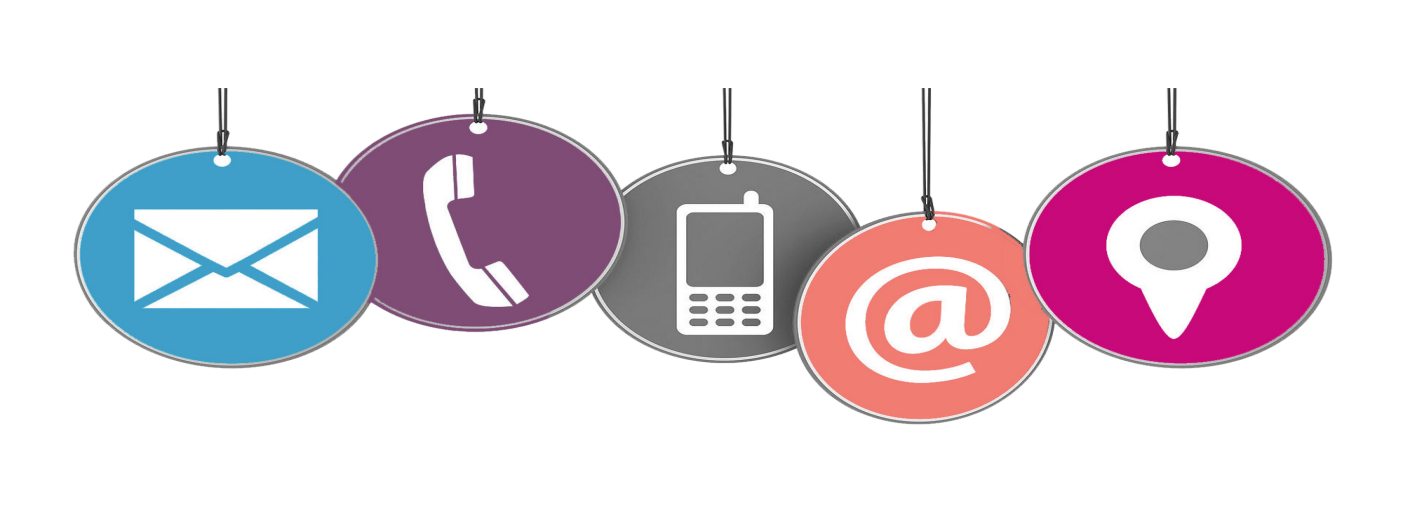